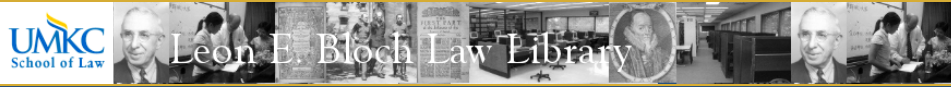 Librarians as University Copyright & Licensing Problem Solvers
Paul D. Callister, JD, MSLIS
Director of the Leon E. Bloch Law Library & 
Professor of Law

Email callisterp@umkc.edu
http://www1.law.umkc.edu/faculty/callister/presentations/librarians_as_copyright_problem_solvers.pptx
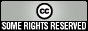 © 2012, Paul D. Callister.  This work is licensed under a Creative Commons Attribution-NoDerivs 2.5 License.   Attribution and licensing information for images and sound effects follow this presentation.
THE FOLLOWING PRESENTATION IS FOR DISCUSIONAL PURPOSES ONLY AND SHOULD NOT BE CONSTRUED AS OR REPLACE THE NEED FOR OBTAINING LEGAL ADVICE.  YOU SHOULD CONSULT AN ATTORNEY.
Workshop Description
This session will 
initiate participants into the complex problems copyright and licensing issues facing university faculty and librarians, 
train attendees in techniques for resolving those problems, and 
outline a program that the librarians at the University of Missouri-Kansas City have developed to support IS and faculty who have copyright issues in the classroom.
3
Part I
The Framework
Part II
First Stop - Licensing
Part III
Traditional Copyright
Part IV
DMCA
Part V
Orphan Works
Copyright & Distance Education Resources
AALL Licensing Principles for Electronic Resources , http://www.aallnet.org/committee/reports/LicensingPrinciplesElecResources.pdf
♦♦♦ Stephen A. Armatas, Distance Learning and Copyright:  A Guide to Legal Issues (ABA 2008) 
♦♦ Le Beau, UMKC LibGuides:  Copyright , http://libguides.library.umkc.edu/copyright 
Copyright Clearance Center, http://www.copyright.com/
Creative Commons Search, http://search.creativecommons.org/ 
Guidelines for Classroom Copying of Books and Periodicals, http://www.utsystem.edu/ogc/intellectualproperty/clasguid.htm
Guidelines for Educational Uses of Music, http://www.utsystem.edu/ogc/intellectualproperty/musguid.htm
9
Additional Copyright & Distance Education Resources
♦ United States Copyright Office, Reproduction of Copyrighted Works by Educators and Librarians, http://www.copyright.gov/circs/circ21.pdf 
♦ University of Missouri System, Collected Rules & Regulations, 100.010 Use of Copyrighted Materials in Teaching and Research, http://www.umsystem.edu/ums/departments/gc/rules/business/100/010.shtml
♦ University of Missouri System, Rules and Resources for Online Intellectual Property, http://www.umsystem.edu/ums/departments/is/ip/rules.shtml 
♦♦ University of Texas, Crash Course in Copyright , http://www.utsystem.edu/OGC/IntellectualProperty/cprtindx.htm
Yale University Library, Licensing Digital Information:  A Resource for Librarians, http://www.library.yale.edu/%7Ellicense/
10
Attributions & Licensing
Click image to link to source
Click license icon for terms
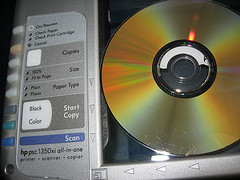 Brian Herzog, Copying a DVD1
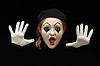 Len Radin, Emily as Mime in “Check Please”
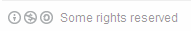 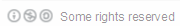 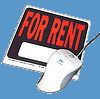 Joel Telling, for-rent-sign
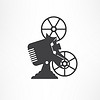 Rodrigo Müller, make some icon every day #308
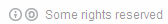 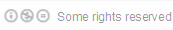 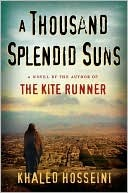 Book design by Amanda Dewy, 
© 2007, all rights reserved ATSS Publications
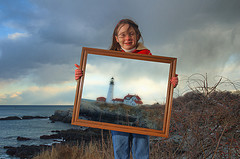 Brent Danley, Picture in Picture
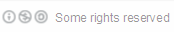 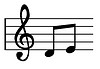 Antonio Edward, Musical+notes
Travis Nep Smith, Man With a Skull  Tattoo Back
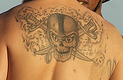 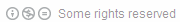 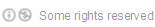 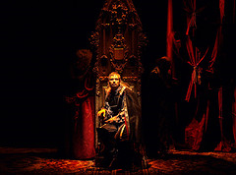 FunKa-Lerele, Hamlet,
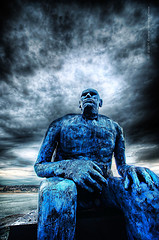 Christopher Chan, Sculpture by the Sea  2007
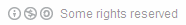 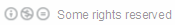 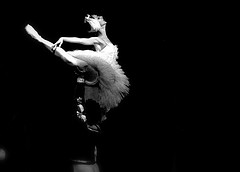 Ramon, Ballet Nacio de Cuba
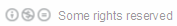 11
Attributions & Licensing
Click image to link to source
Click license icon for terms
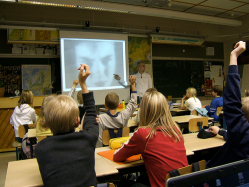 Juska Wendland, Project 365, day 40 – 22.11.2006
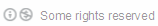 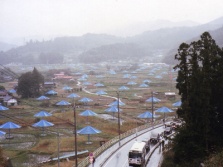 Dddeco, 1991 Umbrella Project (Japan)
uwa_studentservices, Mid-year enrolments 2009
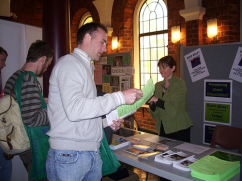 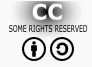 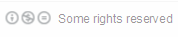 W.W. Denslow, Wizard of Oz (1900) (in public domain)
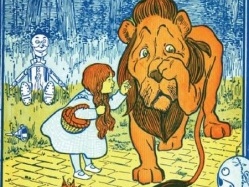 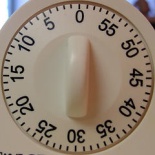 Lynda Giddens, Kitchen Timer
Source:  Electronic Text Center, University of Virginia Library
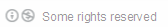 Uniondocs, 6/6 Florida Experimental Film/Video Festival: Spacey Space
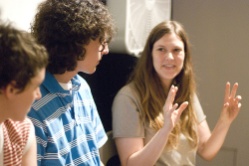 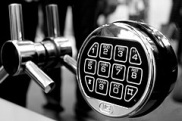 Scott Witt, electronic safe
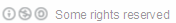 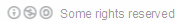 Okko Pyykkö, Day 174
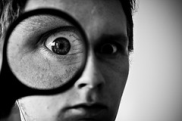 Bizmac, FBI Anti-Piracy Warning!
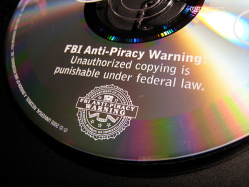 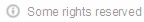 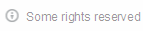 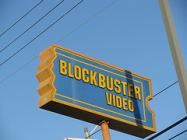 Colin, blockbuster video
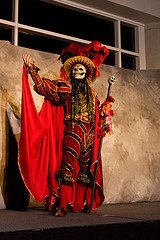 Howie Muzika,  San Diego Comic- Con 2009  MASQUERADE
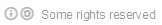 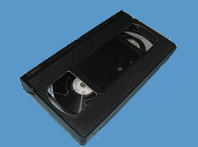 Zimperfish, Video cassette
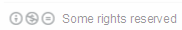 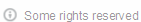 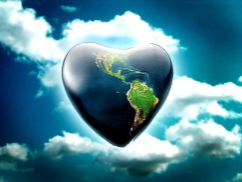 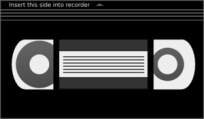 Video Tape
Creative Commons License 3.0
12
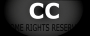 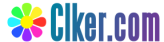 Attributions & Licensing
Click image to link to source
Click license icon for terms
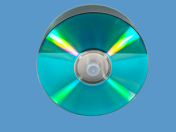 Rob Davies, CDs DVDs on White Background
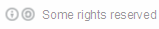 Steve Rhodes, Fox News “reporter”  –  San Francisco Olympic Torch
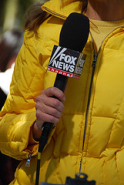 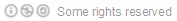 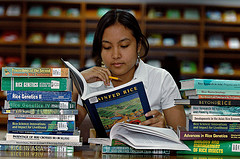 IRRI Images, Irri Library
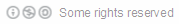 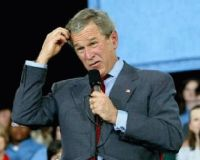 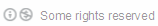 A-birdie, Confused
13
Attributions & Licensing
Click image to link to source
Click license icon for terms
Sound Effects
 Bikebell2.wav, by RoofDog
 buzzer1.wav, by www.wyomingwebdesign.com (free sounds)
 MouthPop.wav, by HerbertBoland
 bank_stamp_2.wav, by Robinhood76
 typewriter.wav, by Horn
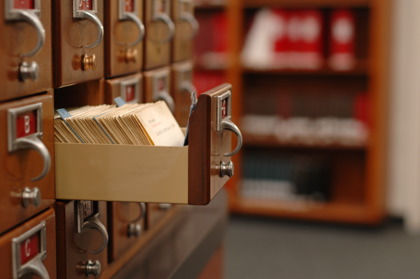 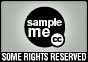 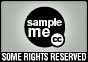 Photo by Gregg
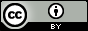 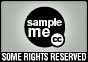 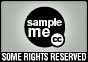 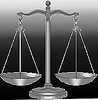 Taran Rampersad, Scale of Justice
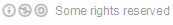 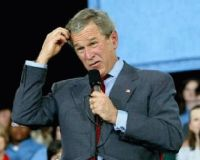 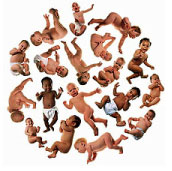 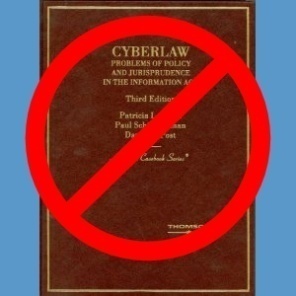 Based upon book image for Patricia L. Bella, Paul Schiff Berman, & David G. Post Cyberlaw: Problems of Policy and Jurisprudence in the Information Age (2006)
Penny Gentieu,
Claimed as fair use.
used for purposes
of comment and 
criticism
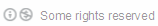 A-birdie, Confused
Tv Studio Camera
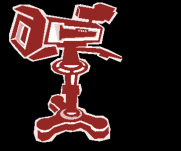 14
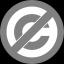 Screenshots and Images Produced by this Author
Click image to link to source
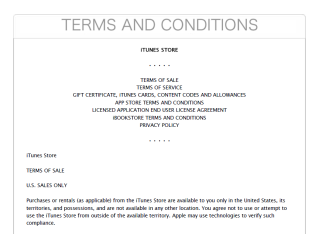 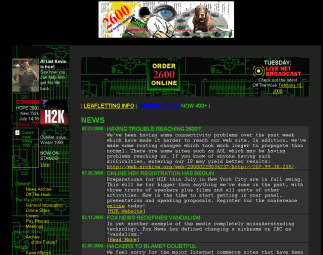 Screenshot from www.2600.com via web.archive.org (Feb. 29, 2000)
Screenshot of iTunes license from PDF document (Aug. 11, 2010).
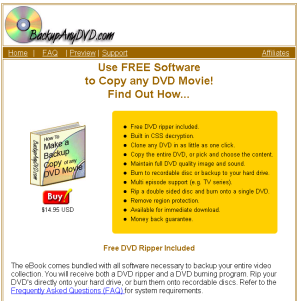 Screen shot originally taken from web site of  backupanydvd.com, which has since changed.
Screen shot from web.archive.org (Nov. 5, 2000).
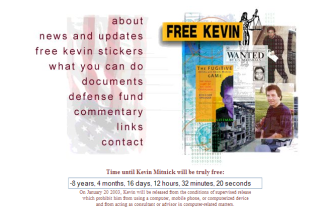 Screen shots from University of Missouri System Collected Rules and Regulations
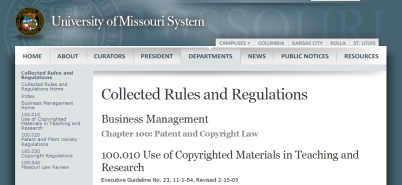 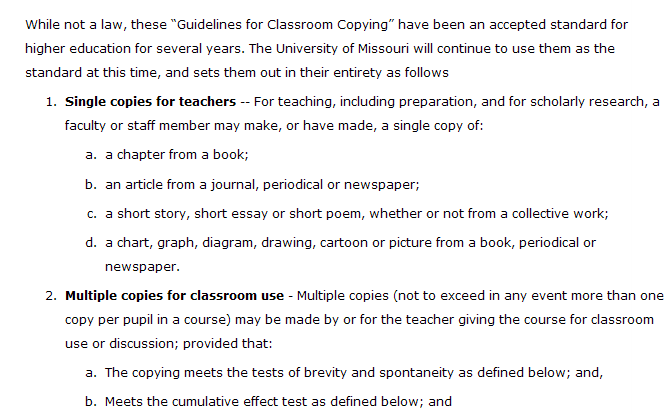 15
The End